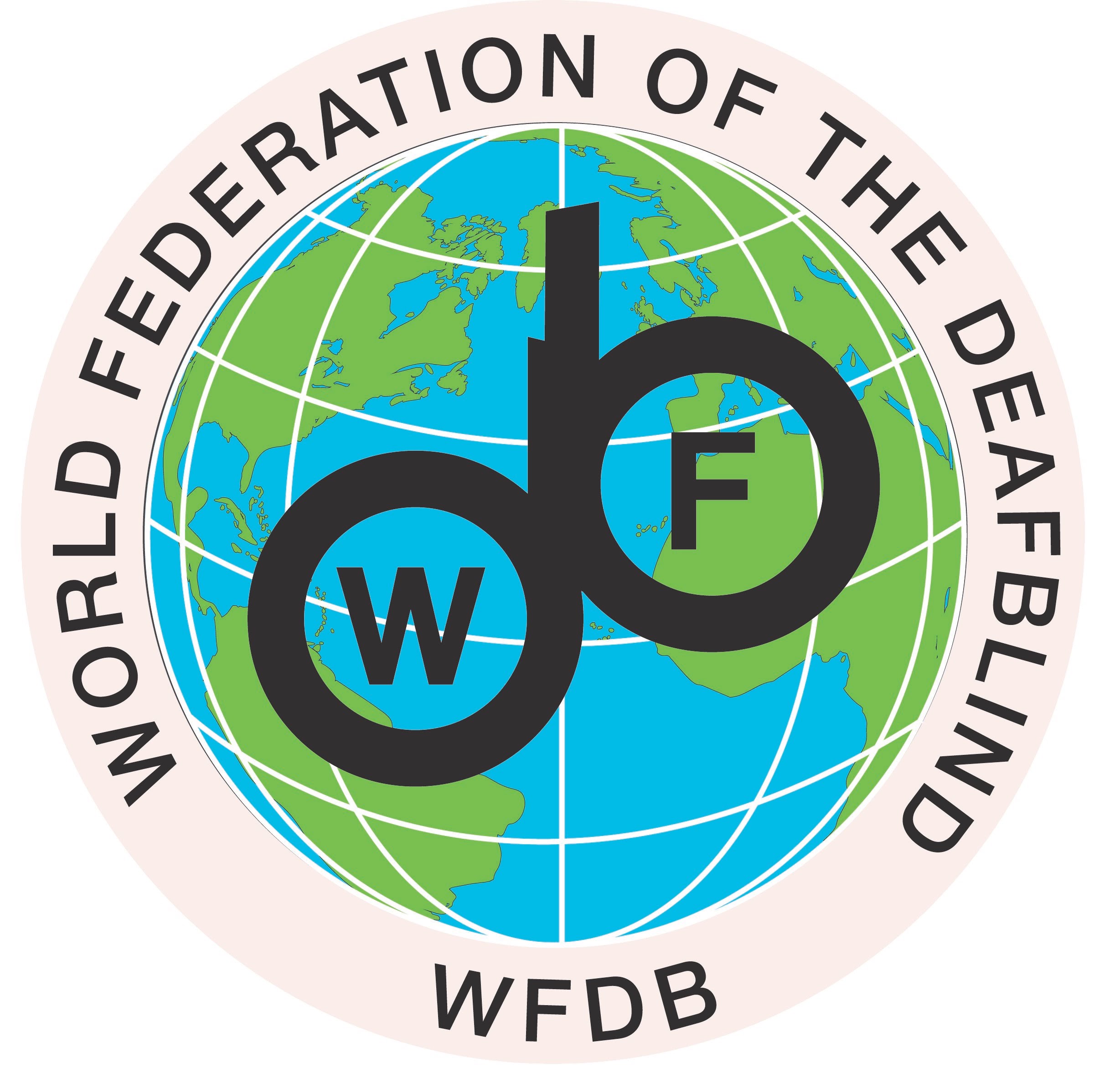 SHAPES Project and the inclusion of older persons with deafblindness
Lucia D’Arino, WFDB Program Advisor 
European Parliament, Brussels, June 6th 2023
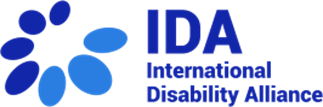 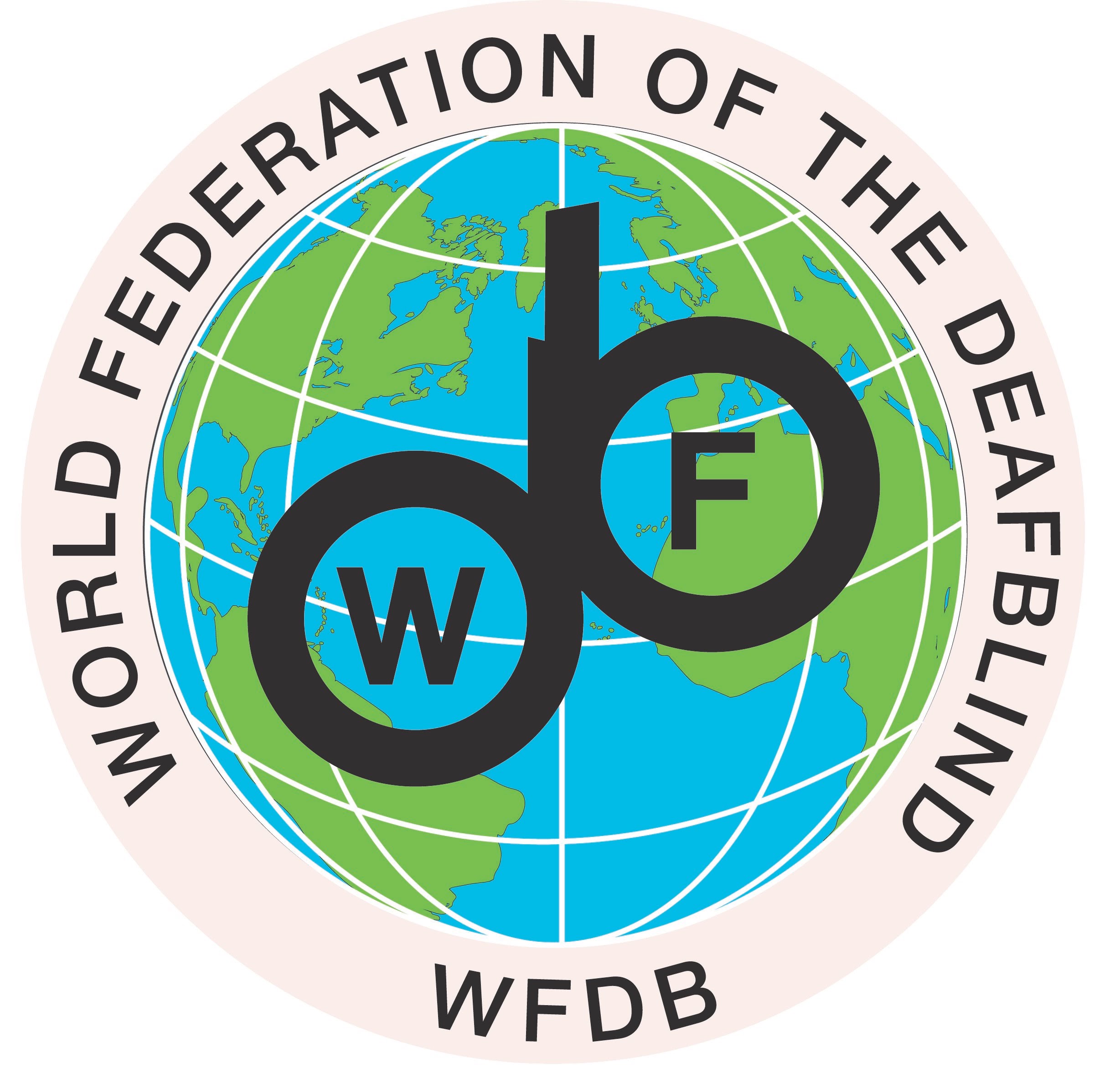 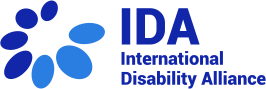 WFDB’s role in project
Bring to SHAPES the perspective of the deafblind community showcasing its diversity
Contribute with WFDB’s understanding of persons with deafblindness and their diverse needs, in terms of health, technology and accessibility 
Advocate for the inclusion and rights of persons with deafblindness using the CRPD as a basis
Coordinate with WFDB members the involvement of older persons with deafblindness
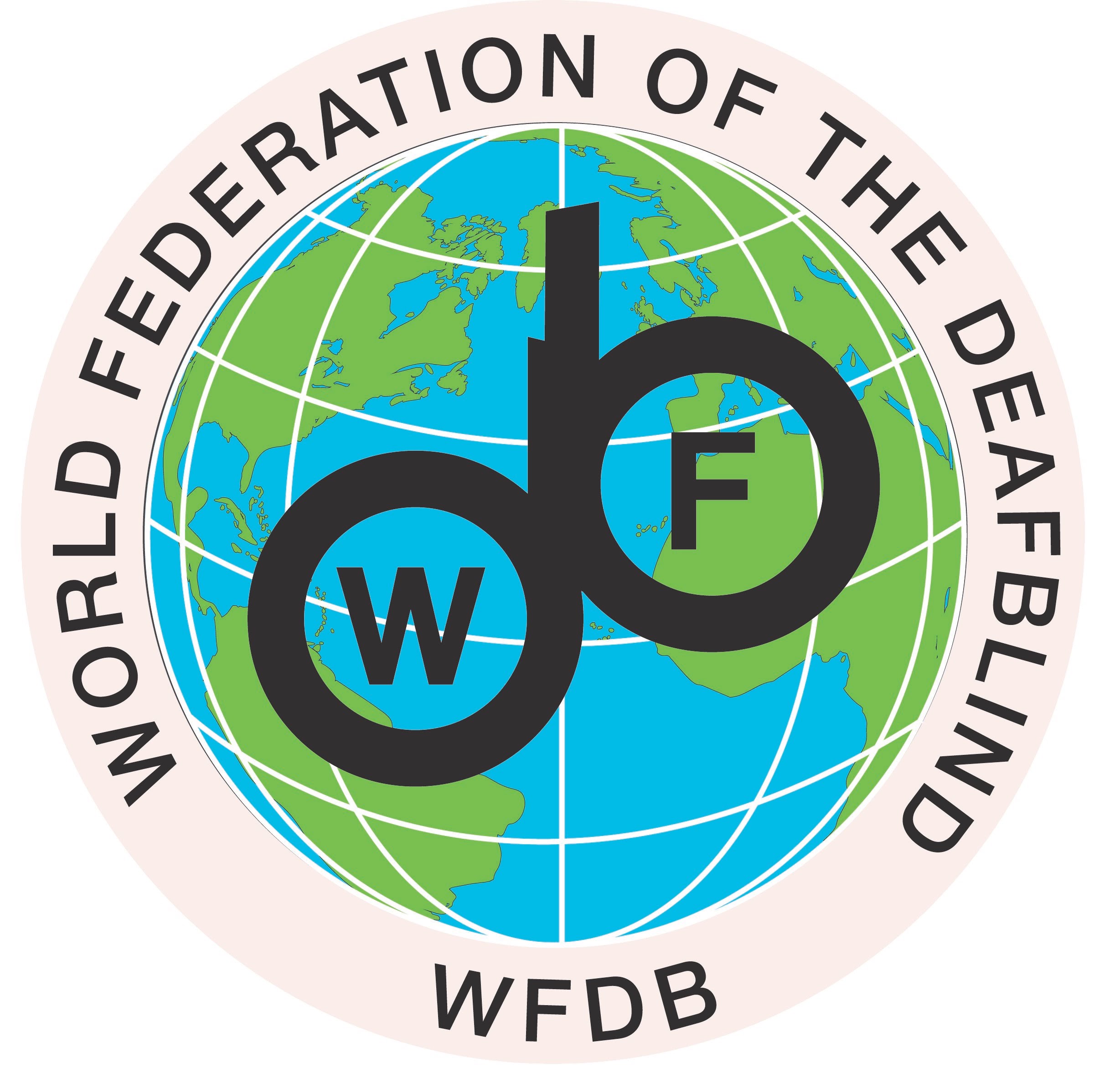 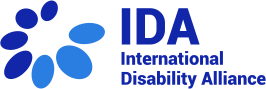 WFDB’s general objectives in the project
Be involved in all key processes of the project
Collect data on the situation and realities of older persons with deafblindness
Raise awareness on deafblindness as a distinct disability
Ensure the platform and digital solutions are inclusive of persons with deafblindness
Study ways in which technology can prevent exclusion and isolation
Disseminate the results both internally within SHAPES and externally
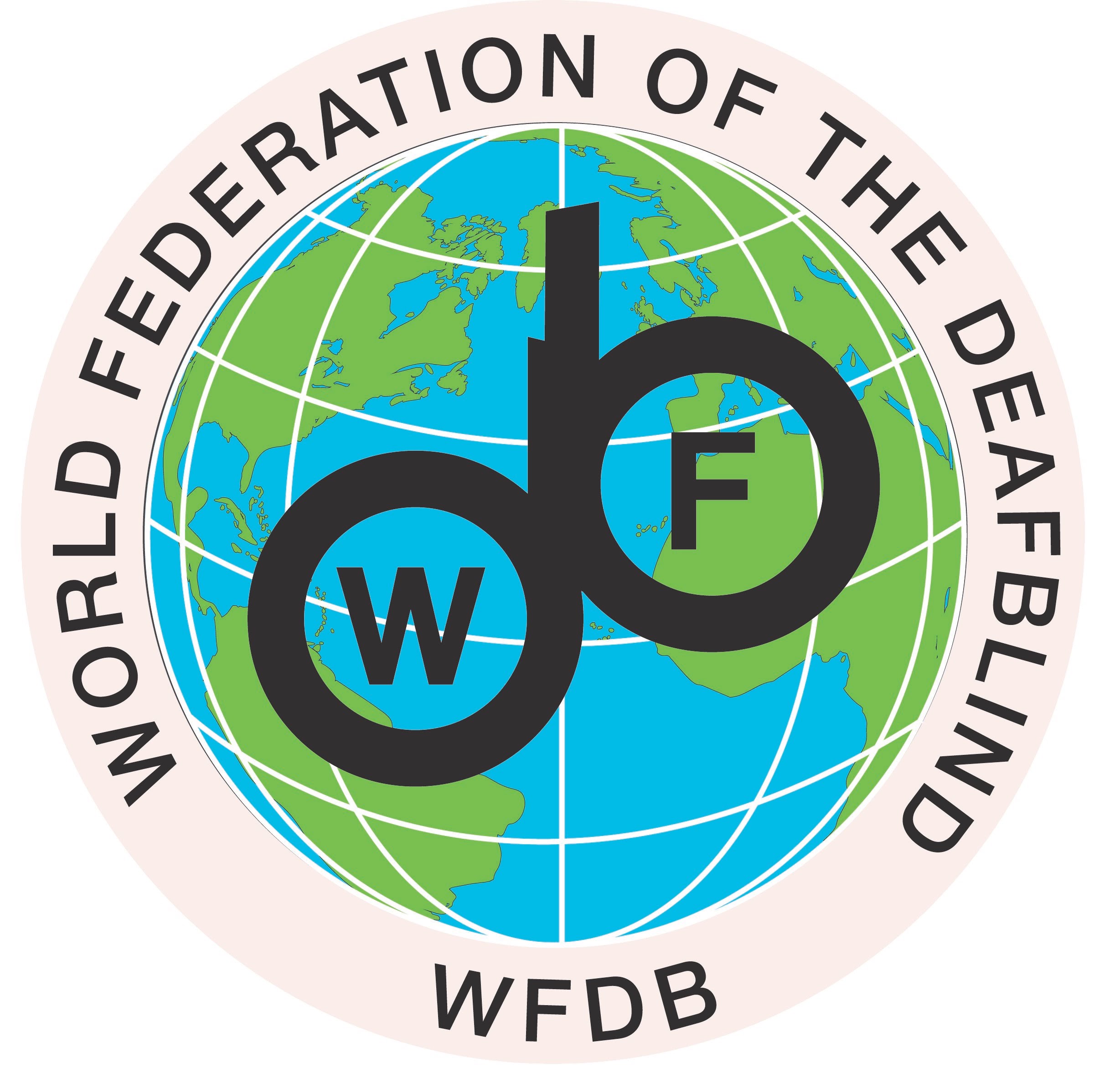 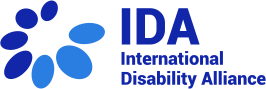 Examples of our work
End-user testing of platform and digital solutions
Interviews and focus groups with persons with deafblindness
Production of reports documenting challenges and recommendations
Section on older persons with deafblindness in 2nd Global report
3 WFDB-SHAPES workshops have been held
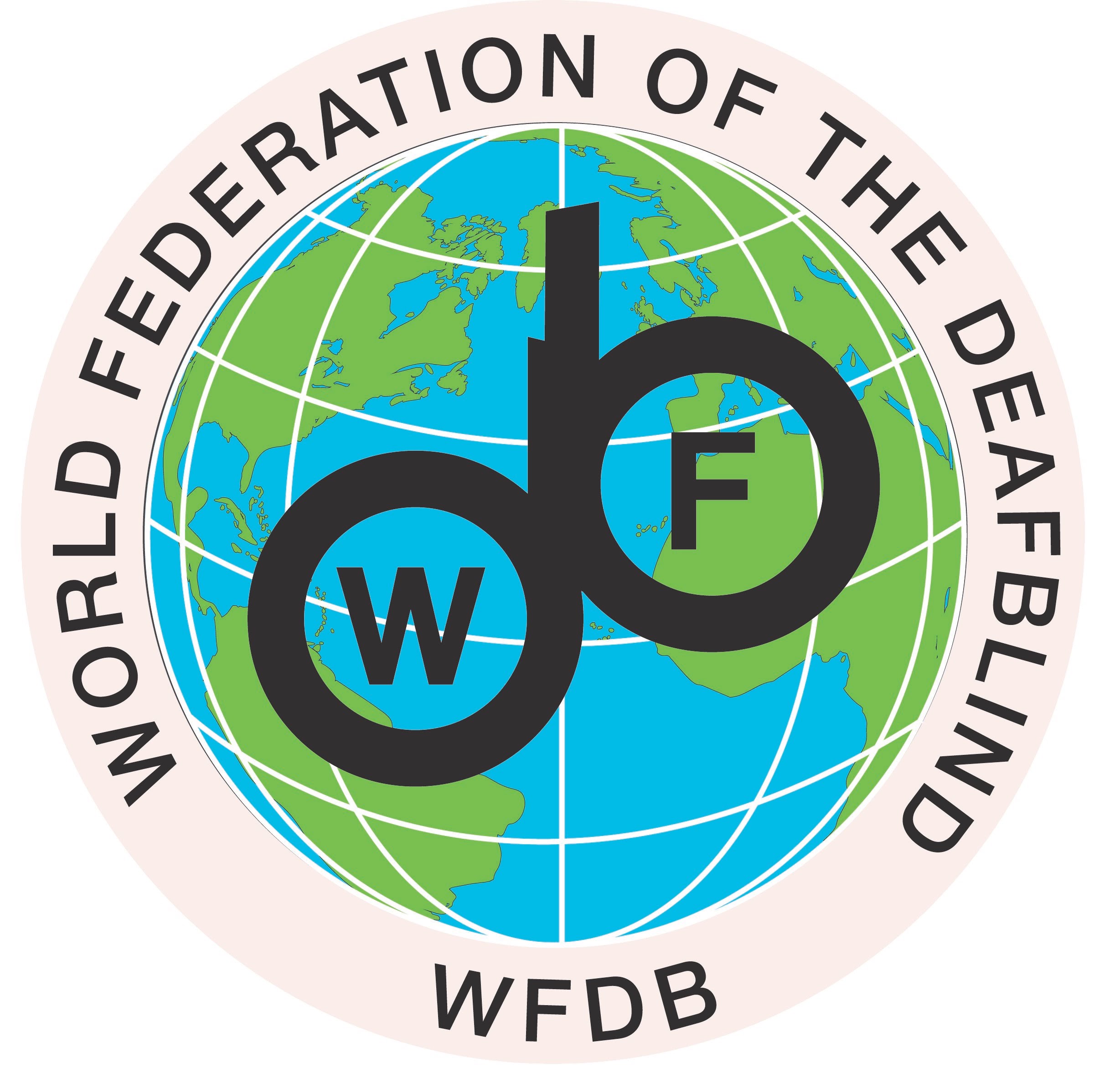 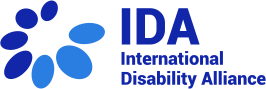 Publications
2020: “COVID-19 as social disability – the opportunity of social empathy for empowerment” (co-authored)
2021: “The Red and White Cane: Obstacles and Barriers” (SHAPES Story)
2022: “A Window to the World: Guide Interpreters and Tactile Communication” (SHAPES Story)
2022: “Cultivating Neighbourhoods That Care: A manifesto for change” (co-authored)
2022: “Implementation of a pan-European ecosystem and aninteroperable platform for Smart and Healthy Ageing inEurope: An Innovation Action research protocol” (co-authored)
2023: “2nd Global Report on the situation of persons with deafblindness”  (includes SHAPES as a case study)
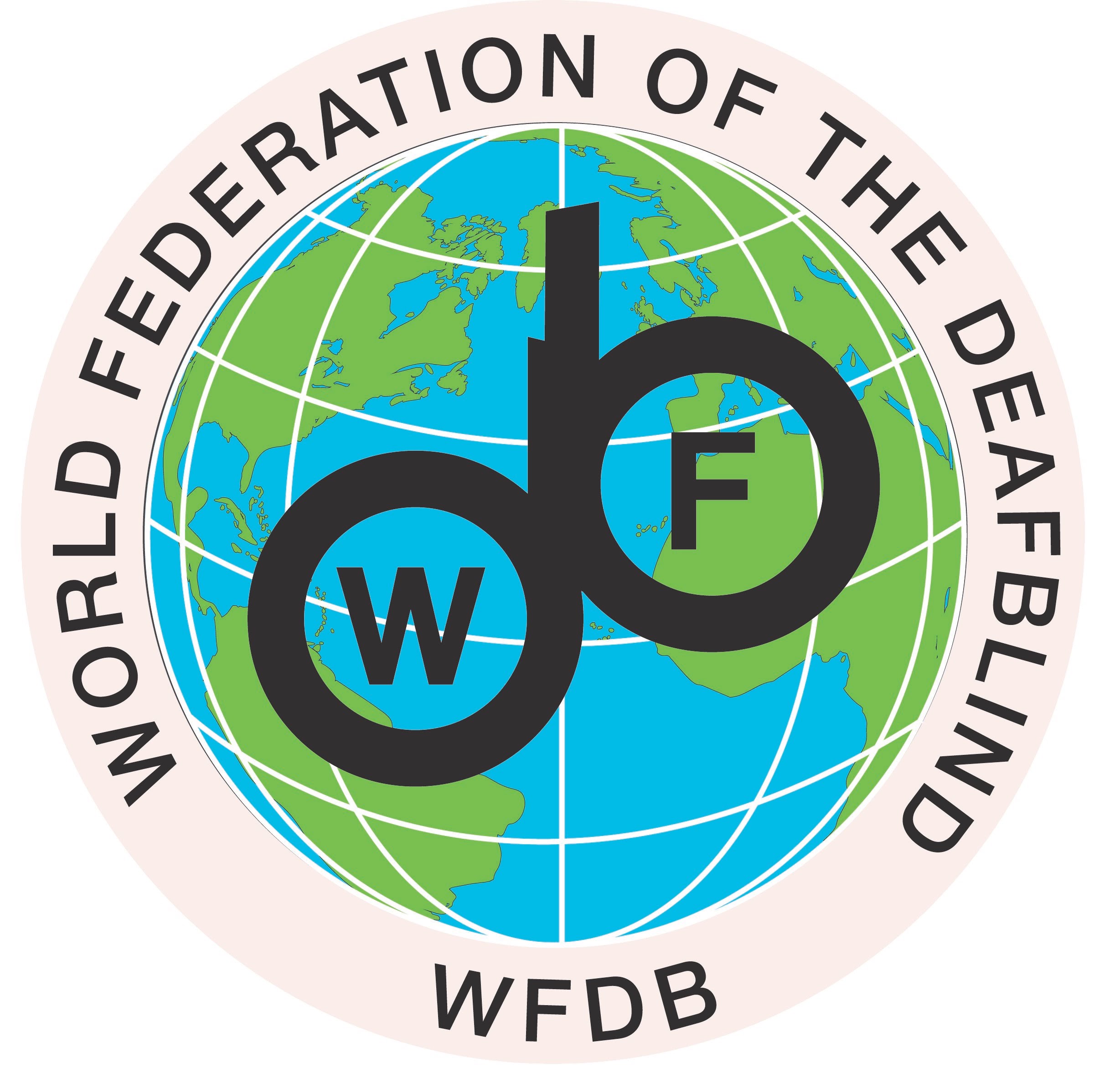 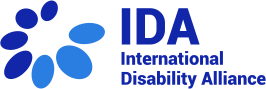 Accessibility and inclusion
Publication of internal reports
Continuous assessment on SHAPES resources and all promotional materials
Provided feedback to deliverables
Introduced a section on accessibility on deliverable template
Constant resource sharing and provision of check lists
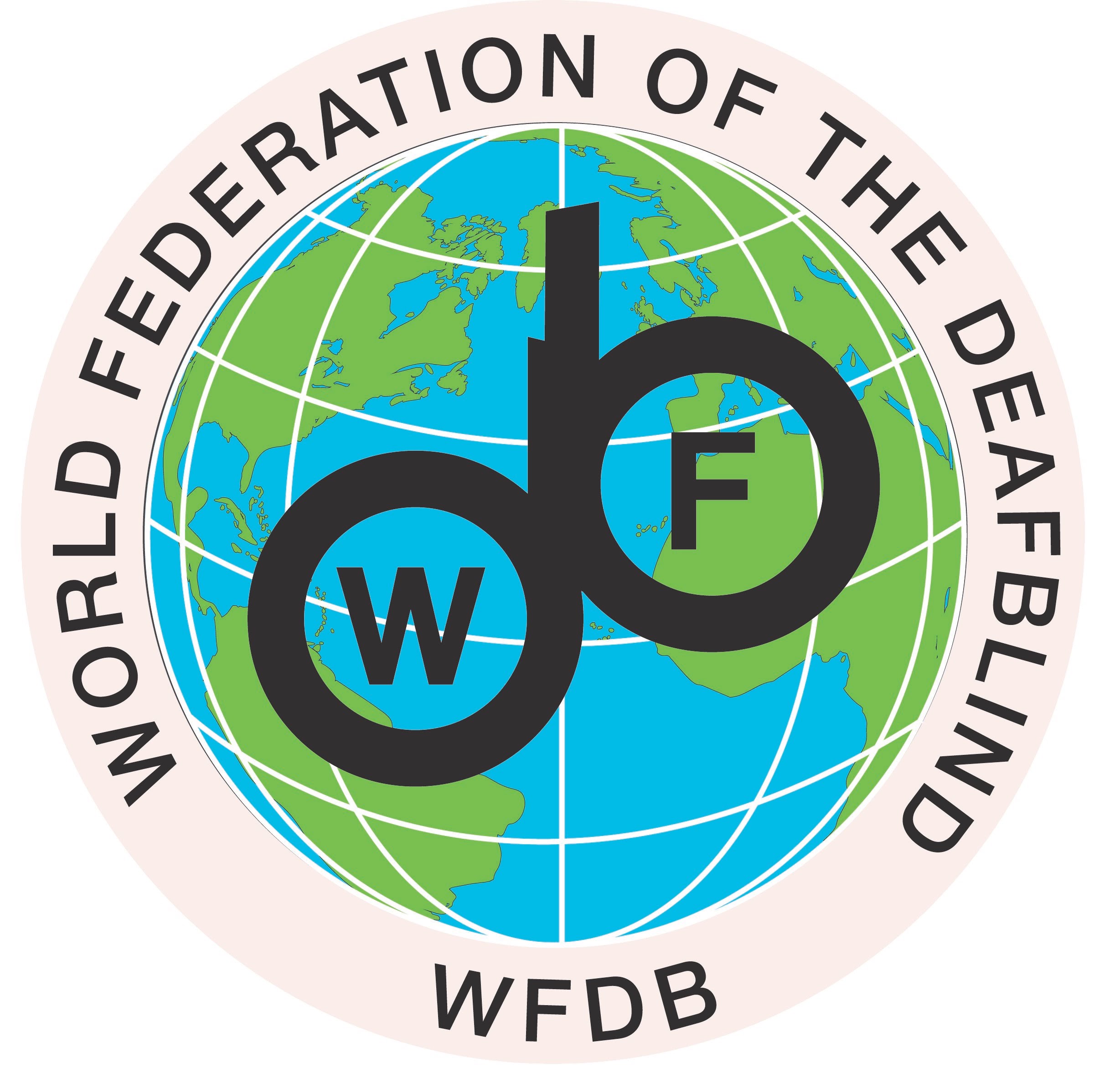 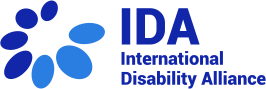 Accessibility and inclusion (2)
WFDB provided recommendations for the inclusion of people with disabilities during Health Days in Brussels, June 2022 
WFDB gave a presentation on accessibility during SHAPES General Assembly in Thessaloniki (Greece) in September 2022
WFDB gave a presentation on “What does inclusiveness mean concretely?” during EHTEL webinar organised in February 2023
Why is SHAPES an example of a good practice?
2 disability organisations are consortium partners
WFDB was involved from early planning stages
Reasonable acommodations are reflected in the budget (i.e.: sign language interpreters)
Accessibility meetings are often held
Inclusion and accessibility has been adopted as a cross-cutting requirement
Why is SHAPES an example of a good practice? (2)
WFDB has maintained ownership of the project and decision-making power
The disability community is connected with hundreds of key stakeholders around the EU
Direct involvement and participation of end users with different types of disabilities  
Increased awareness on disability, inclusion, accessibility internally and externally
Collects data and information on older persons with disabilities
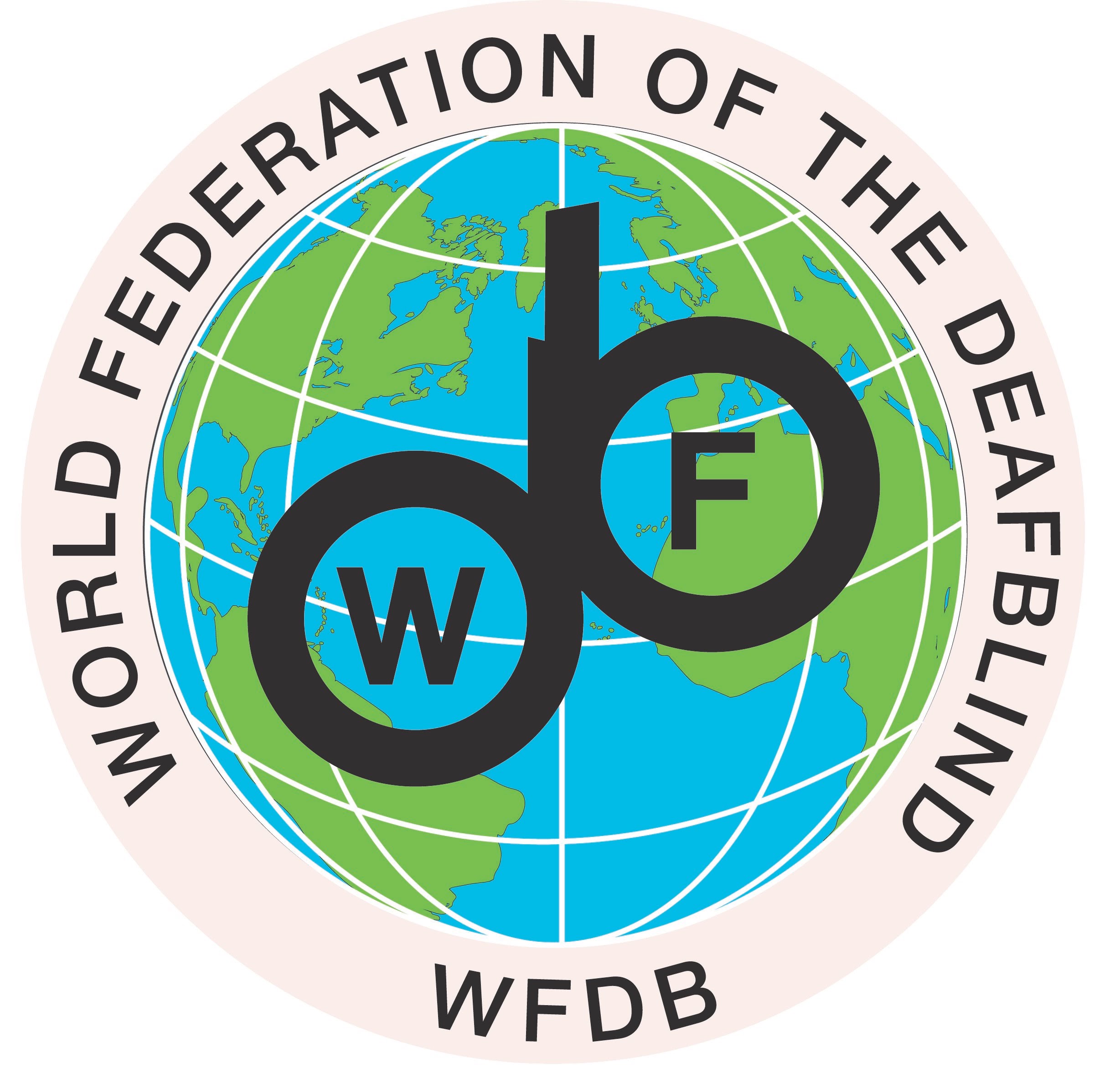 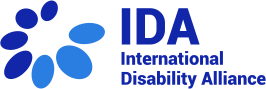 Way forward
Collaboration with Agile Ageing Alliance (AAA) on an ISO Standard
Conduct further interviews to be published in article with Maynooth University
Dissemination of 2nd Global Report, i.e.: CoSP16 in New York and online side event, webinar by Sense International on Thursday 27th June
Webinar by Access Earth on Disability and Intersectionality on 19th of July
Production of Global report on older people with deafblindness
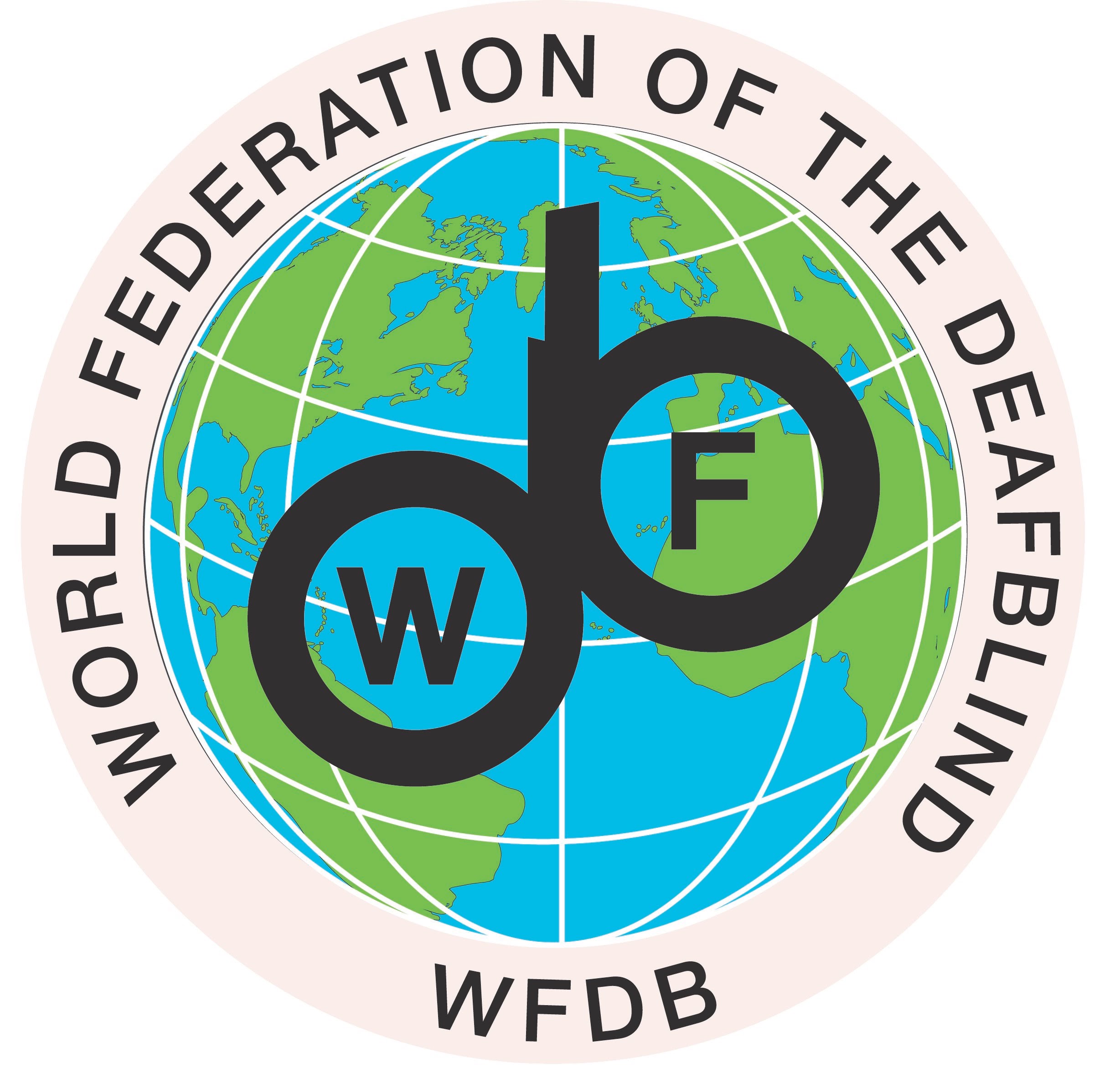 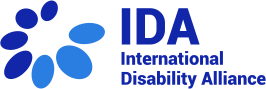 Thank you! Questions?
Contact person inside WFDB: Lucia D’Arino (projects@wfdb.eu)
Official website: www.shapes2020.eu 
Twitter: @H2020Shapes